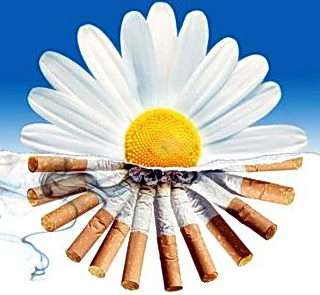 ПРОЕКТ
«Не курите, 
 Я хочу быть здоровым!»
МАДОУ д/с комбинированного вида №6»Зоренька»
                              Ст. воспитатель Бабаджанова С.Я.
                               Инструктор по ФИЗО Люлюшина И.В.
Ступино-2015
ЦЕЛЬ:
Формирование здоровых установок и навыков ответственного поведения, снижающих вероятность приобщения детей к употреблению табачной продукции.
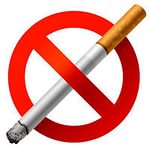 ЗАДАЧИ:
формирование у детей представлений о здоровом образе жизни и вреде курения  ;
разъяснение пагубного воздействия курения на здоровый организм;
пропаганда среди родителей здорового образа жизни путем отказа от курения;
обучение детей путем релаксации и дыхательных методик способом снятия стрессов;
формирование веры в собственные силы;
обучение воспитанников навыкам сопротивления (умению говорить «нет») и умению распознавать опасные ситуации (в том числе групповое давление).
АКТУАЛЬНОСТЬ
31 мая проводиться международная акция по борьбе с курением – Всемирный день без табака. (Установлен Всемирной организацией здравоохранения  в 1998 году).

Курение в нашей стране получило такое широкое распространение, что перестало, к сожалению, восприниматься как проблема. Между тем, это проблема не только взрослых, но и подрастающего поколения. Стремясь быть похожими на родителей, старших товарищей, дети попадают в зависимость от употребления табачных изделий. С каждым годом таких ребят становится все больше. Поэтому одной из задач образовательных учреждений является организация просветительской работы, направленной на профилактику детского курения.
Участники проекта:
 педагоги, воспитанники ДОУ и  их родители

Тип проекта:
 коллективный, познавательно-творческий

Срок реализации проекта: 
2 недели (апрель)
Продукт 
проектной деятельности:
создание  собственной антирекламы,        направленной против курения;
плакаты, рисунки;
акция «Не курите, Я хочу быть здоровым!»;
презентация проекта ( 31 мая)
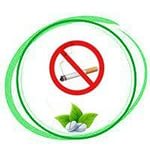 РЕАЛИЗАЦИЯ  ПРОЕКТА
1 этап
Изучение литературы
 Сбор Интернет-ресурсов
 Обсуждение с детьми темы проекта
 Беседы о вреде курения «Курение-это вред или польза?»
 НОД « В здоровом теле- здоровый дух!» 
 Чтение художественной литературы: С. Михалков «Как медведь трубку нашёл» (просмотр мультипликационного фильма), Курляндский А. «Ну, погодите! Или двое на одного» (отрывок из повести-сказки), Синявский П. «Сказка о табаке и рыбаке», Маршак С. Я. «Заяц-бездельник».
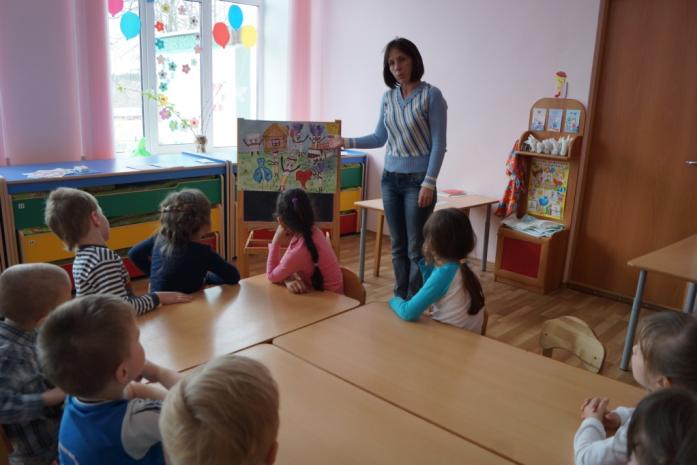 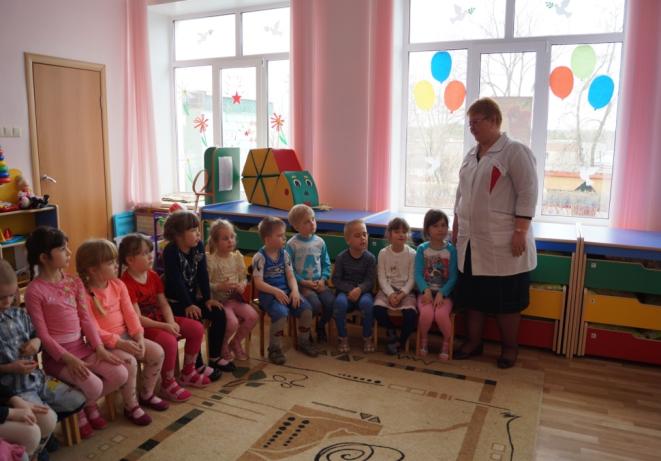 Беседы о вреде курения 
«Курение-это вред или польза?»
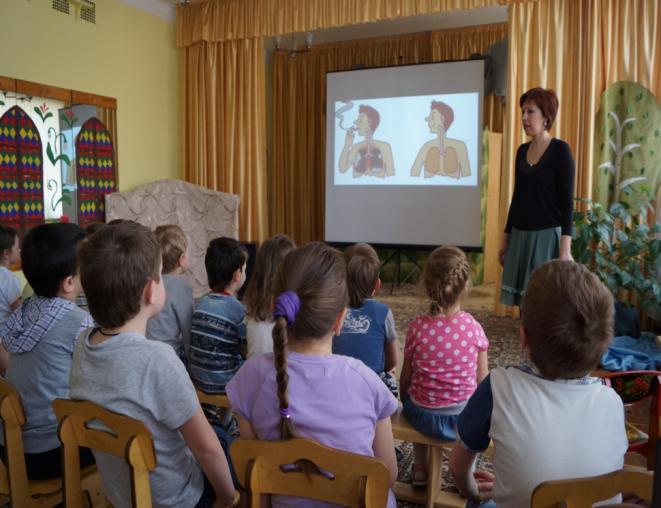 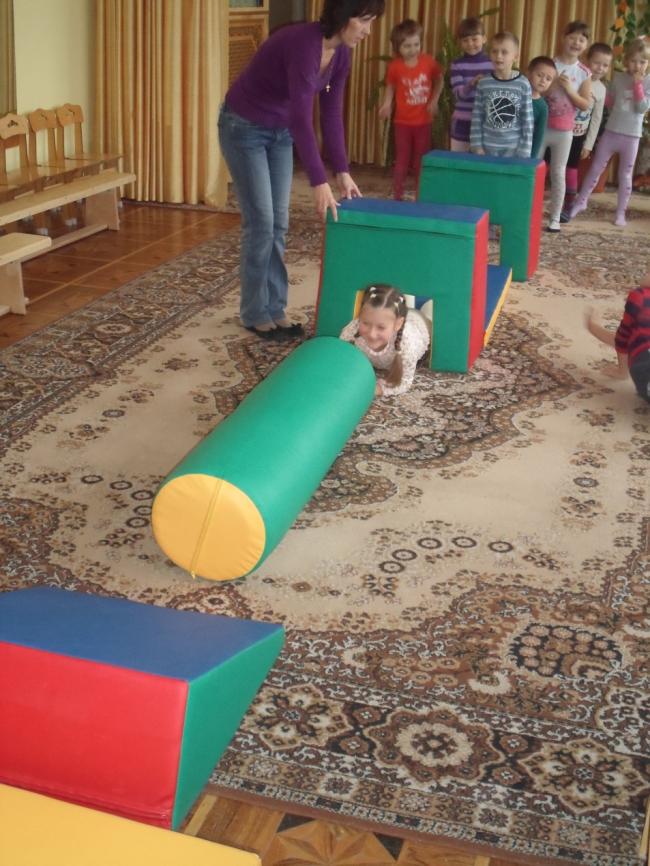 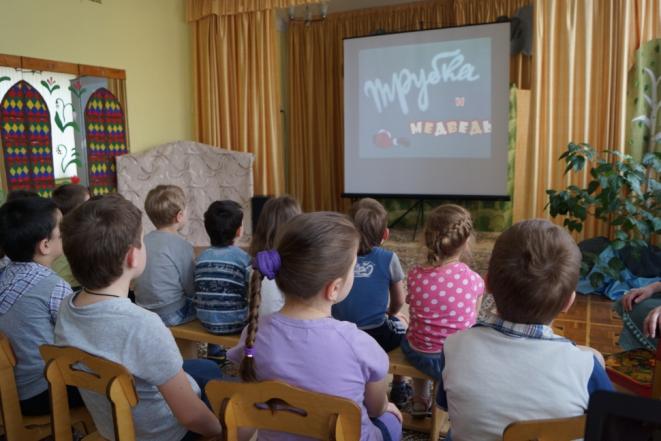 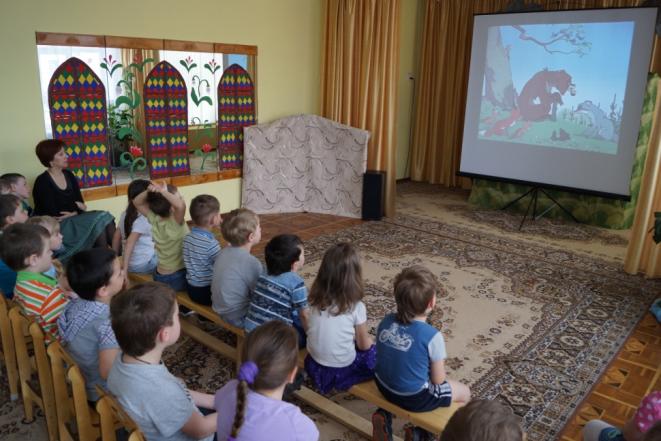 «В здоровом теле –здоровый дух!»
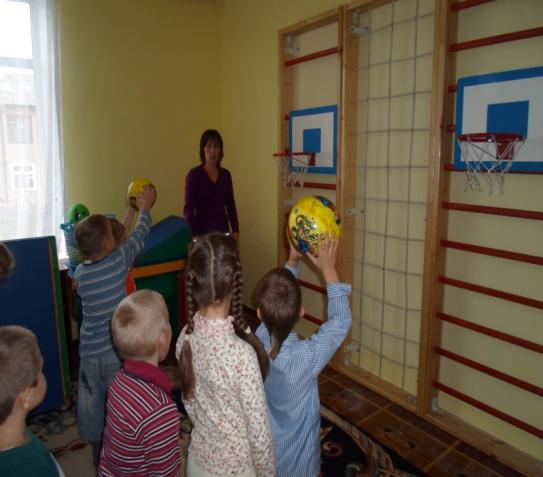 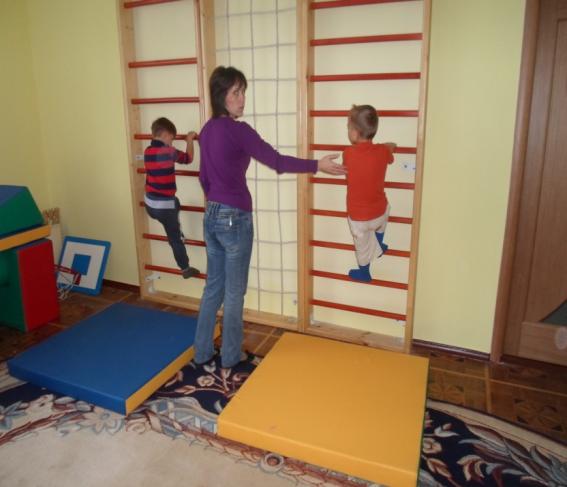 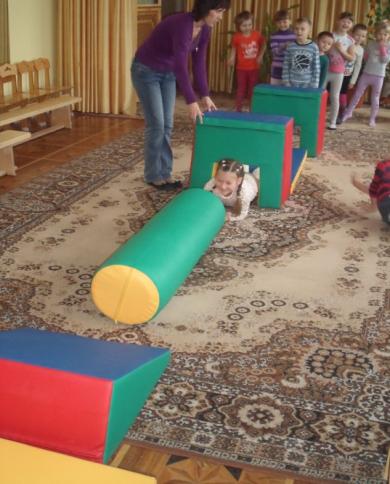 РЕАЛИЗАЦИЯ  ПРОЕКТА
2 этап
Анкетирование родителей «Мое отношение к курению»
Интервьюирование сотрудников ДОУ и родителей
Консультации для родителей «Что нужно делать, чтобы не курить?», «Сигареты для детей».
Создание собственной антирекламы
Создание модели «Борьба с сигаретой»
Рисование на тему «Сигаретная упаковка -  глазами детей»
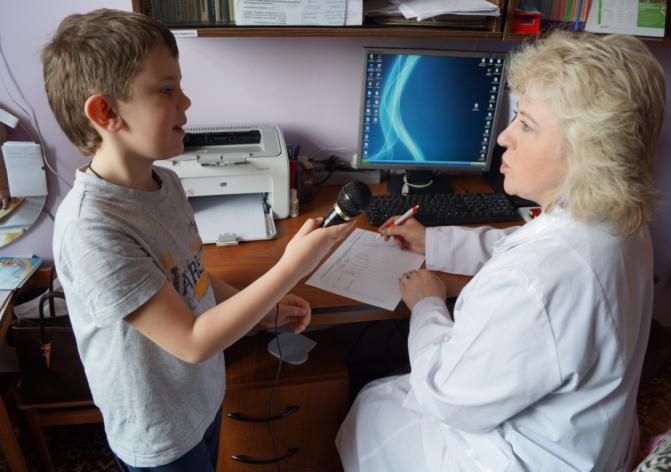 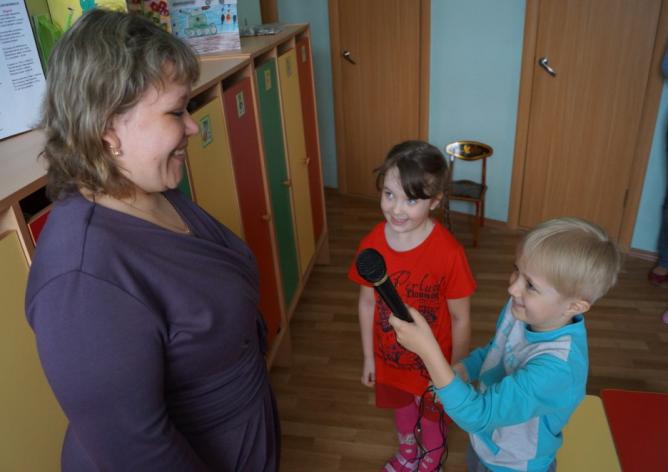 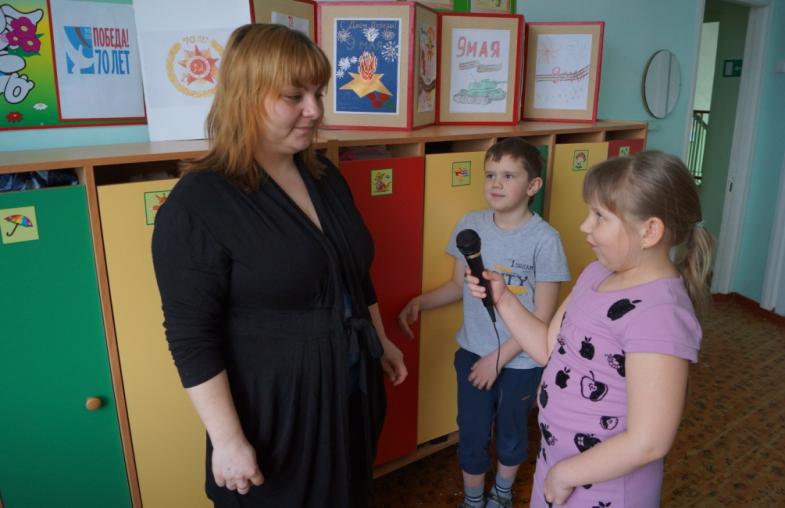 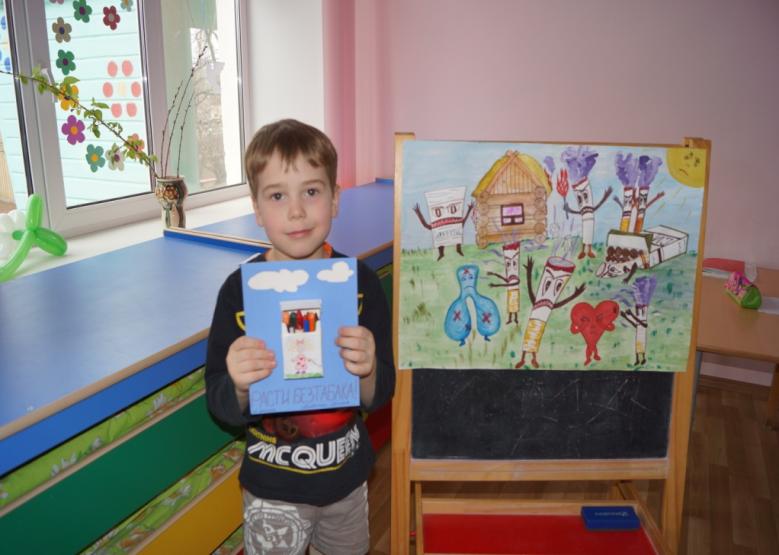 АНТИРЕКЛАМА
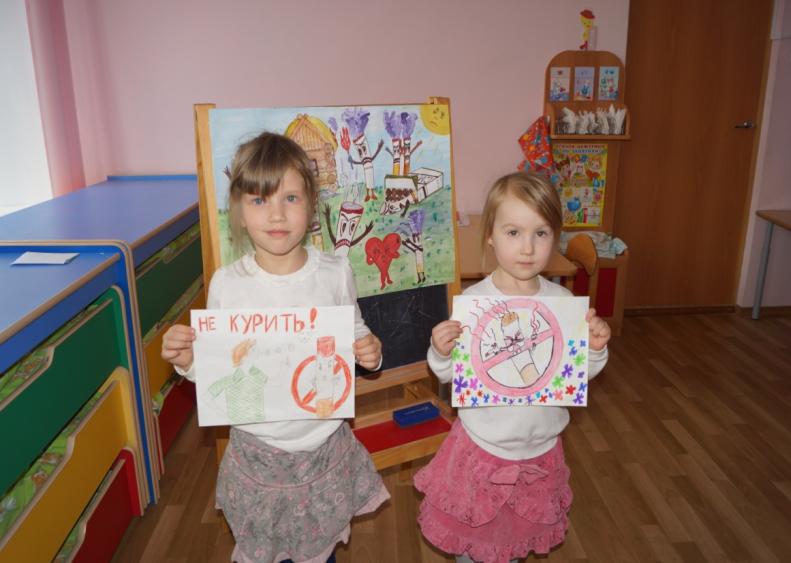 СИГАРЕТНАЯ  УПАКОВКА-
  ГЛАЗАМИ ДЕТЕЙ
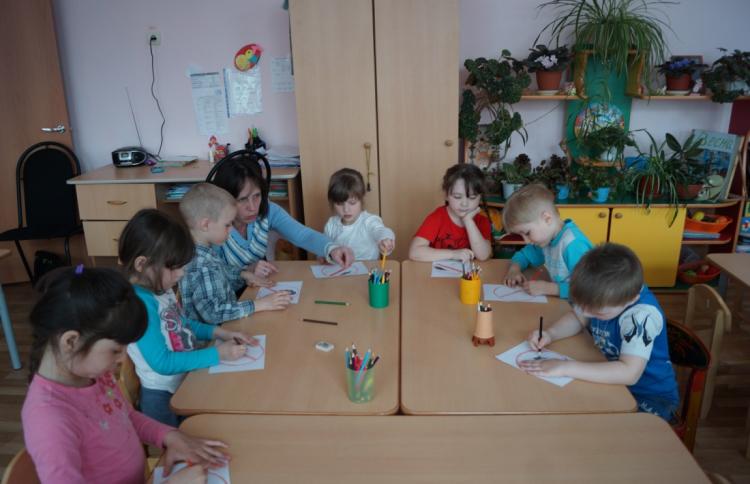 Борьба с         сигаретой
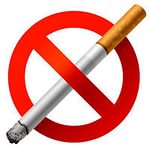 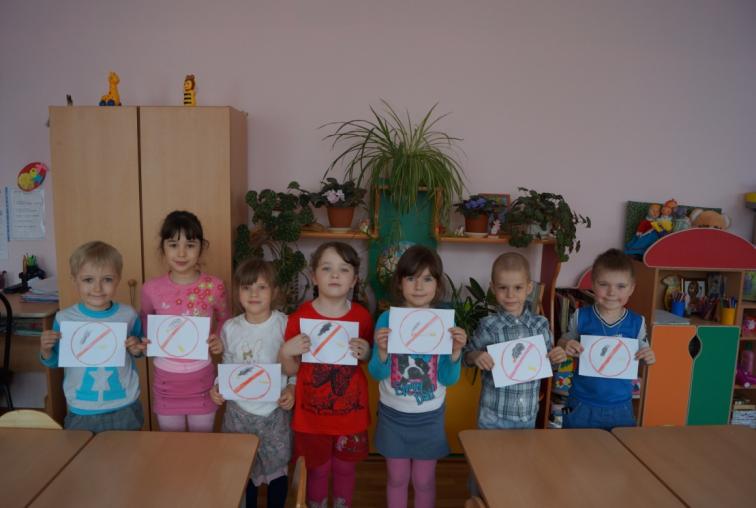 РЕАЛИЗАЦИЯ  ПРОЕКТА
3 этап
Мини-тренинг «Дышу и расслабляюсь, но не курю»
 Релаксации
 Викторина «Плохо-хорошо»
 Обыгрывание ситуаций «Найди правильный         выбор!»
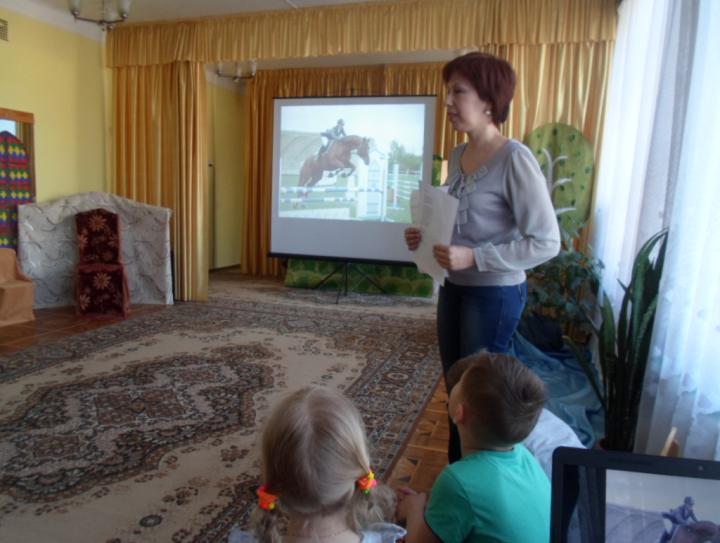 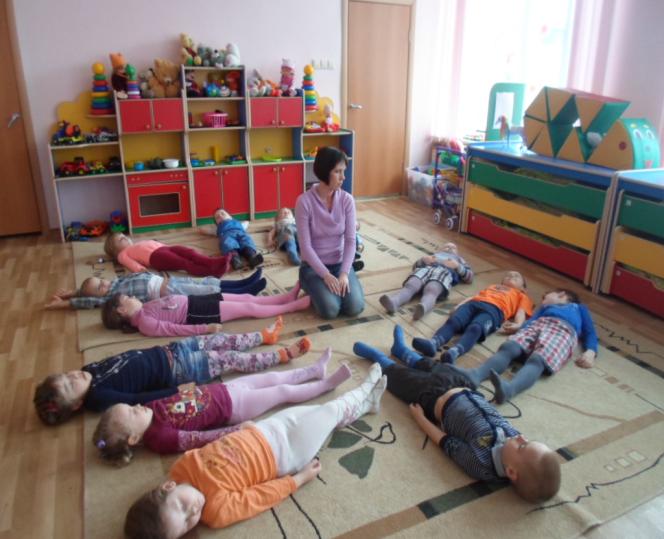 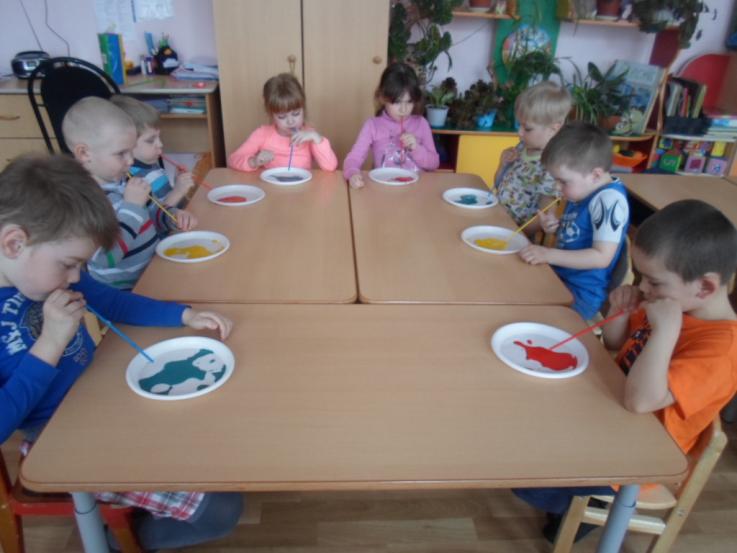 РЕАЛИЗАЦИЯ  ПРОЕКТА
4 этап
(заключительный)
Папка-передвижка «Курение-это яд!»
 Рисование на тему «Зубы курильщика»
 Изготовление коллажа «Здоровые, белые зубки»
 Изготовление плакатов, пропагандирующих вред курения (совместно с родителями)
 Акция «Не курите, Я хочу быть здоровым!»
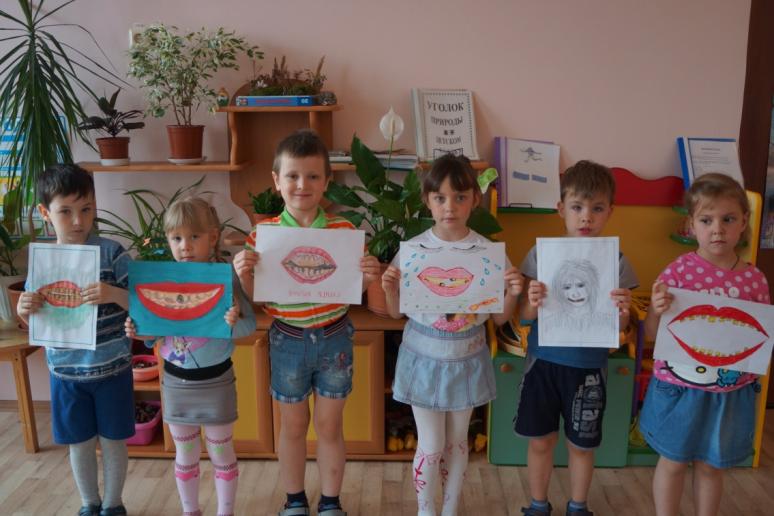 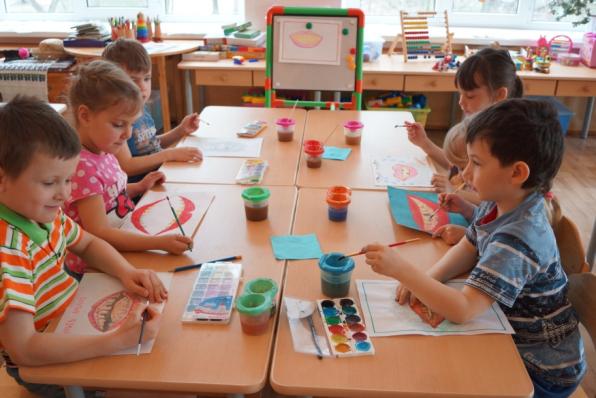 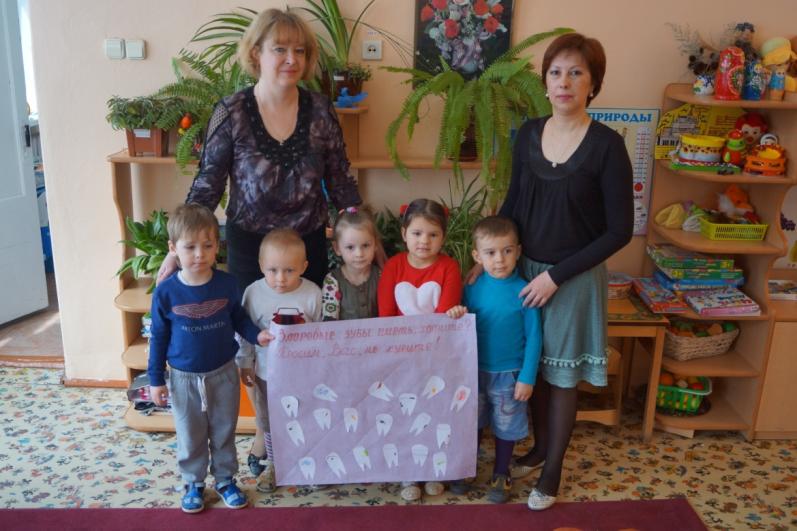 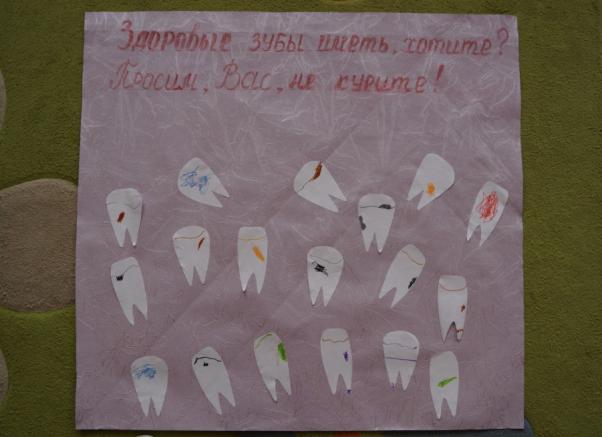 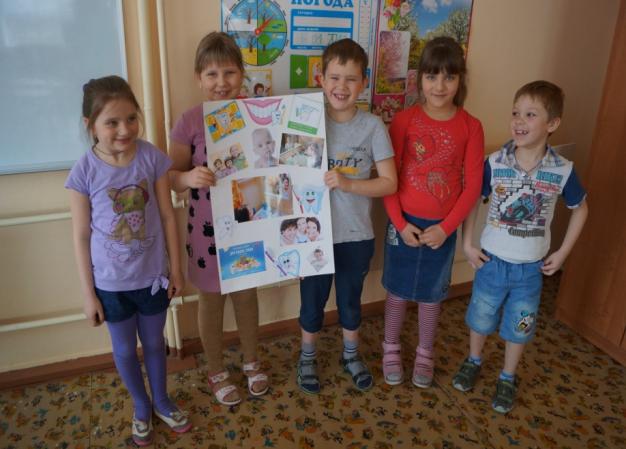 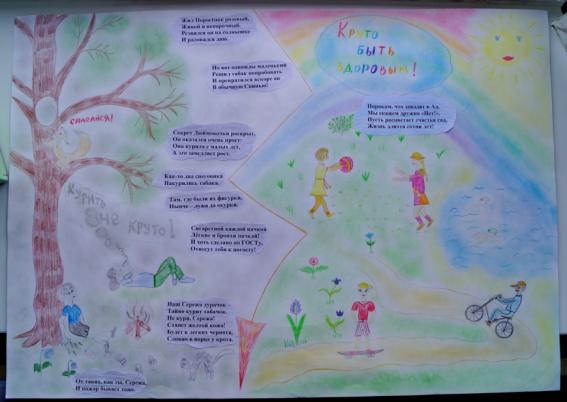 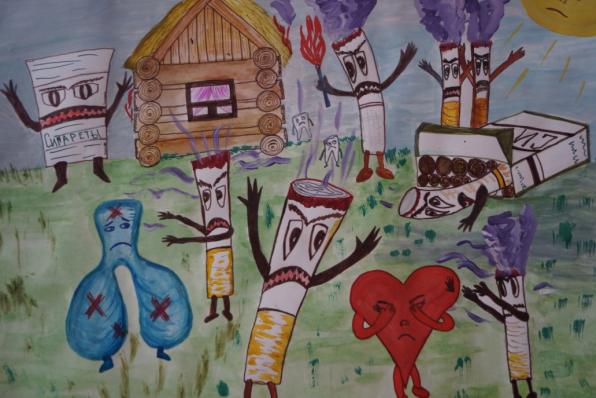 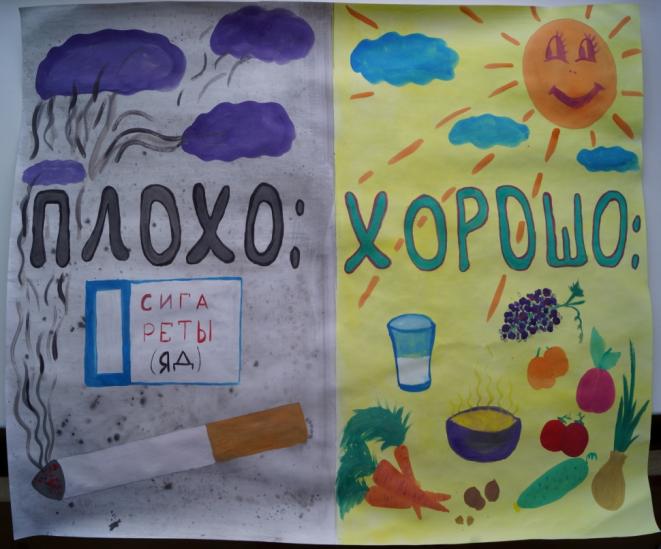 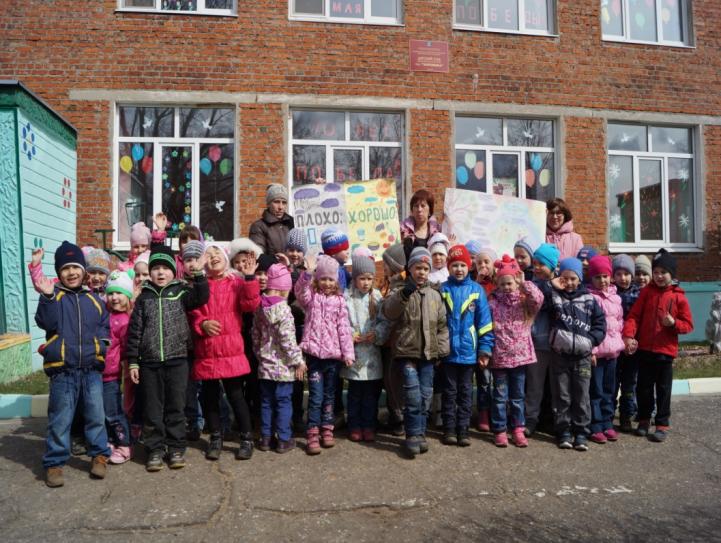 Проект « Не курите, Я хочу быть здоровым!» привлек внимание широкой общественности к проблеме профилактики табакокурения, побудил людей, в первую очередь родителей воспитанников дошкольного учреждения, более внимательно относиться к собственному здоровью и здоровью детей.
ЛИТЕРАТУРА:
«Проектная деятельность дошкольников» пособие для педагогов дошкольных учреждений. Автор: Веракса Н. Е., Веракса А. Н. Год: 2008. Издание: Мозаика – Синтез 2008.
 «Не курите, я хочу быть здоровым! » Проект Руссу Н. З. журнал «Справочник старшего воспитателя», № 5/ 2010 г. с. 46.
 «Веселая физкультура для детей и их родителей. Занятия, развлечения, праздники, походы». Автор: Казина О. Б. Год: 2008. Издание: Академия Развития, ВКТ.
 «Родительские собрания в детском саду» подготовительная группа. Автор: Чиркова С. В. Год: 2008. Издание: Москва, «ВАКО».
 Формирование представления о здоровом образе жизни у дошкольника». Автор: Новикова И. М. Год: 2010. Издание: Мозаика – Синтез 2010.
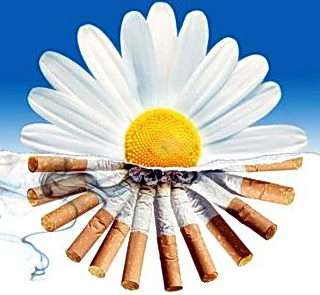 СПАСИБО 
ЗА ВНИМАНИЕ!